Наш любимый детский сад
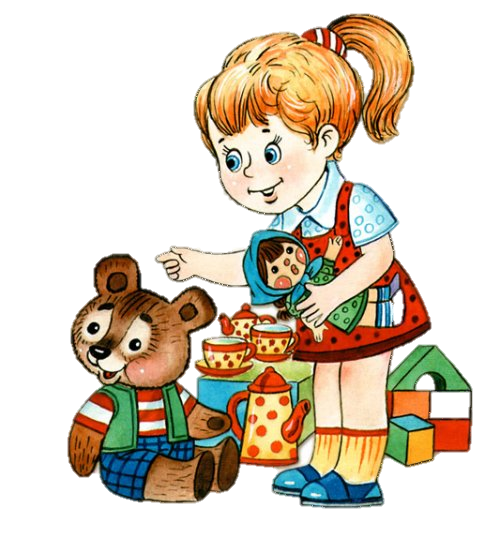 Карманникова Елена Саидовна
воспитатель НС(К)Ш-ДС V вида №89
г. Набережные Челны
Детский сад - наш второй дом
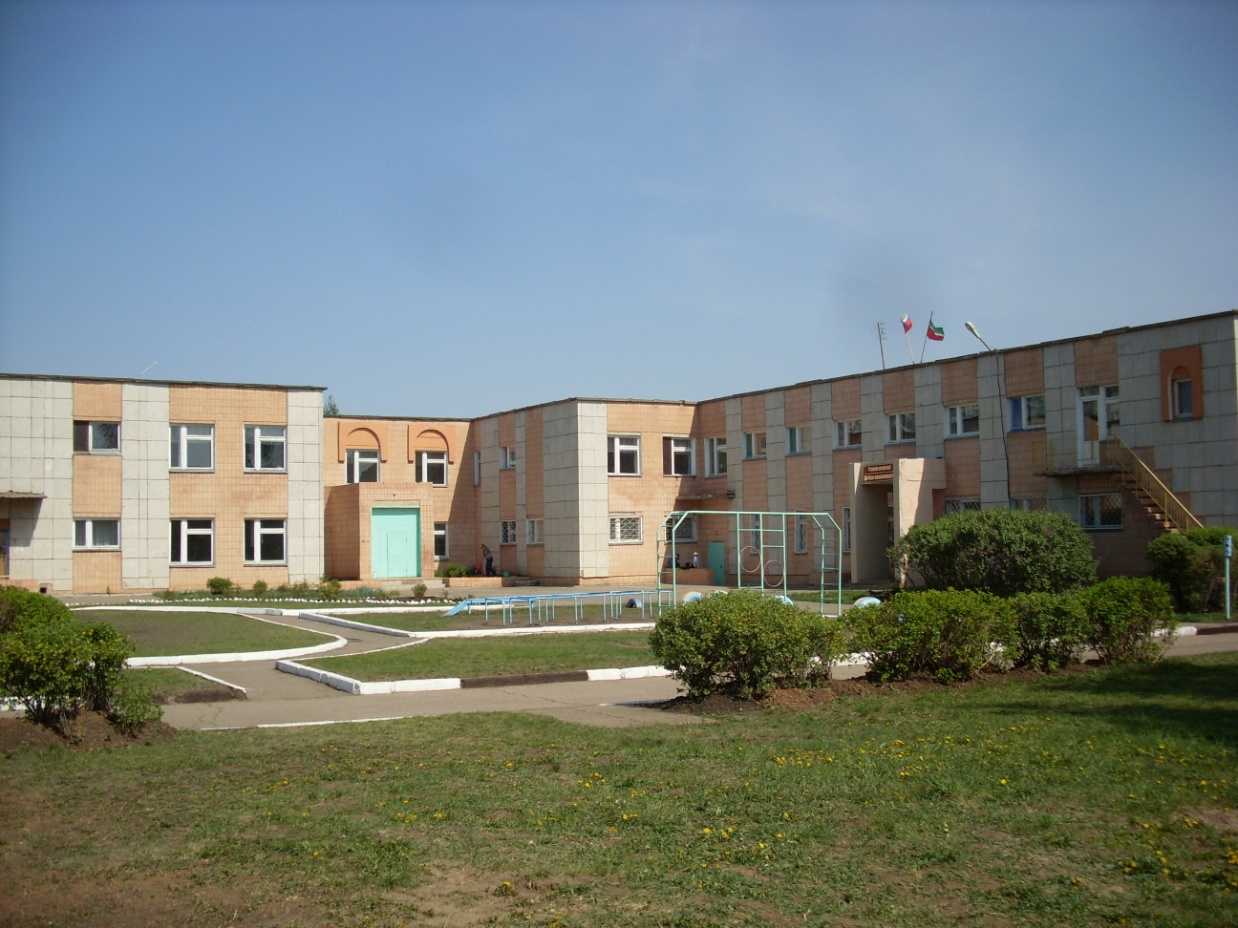 В детском садике живут, здесь играют и поют…
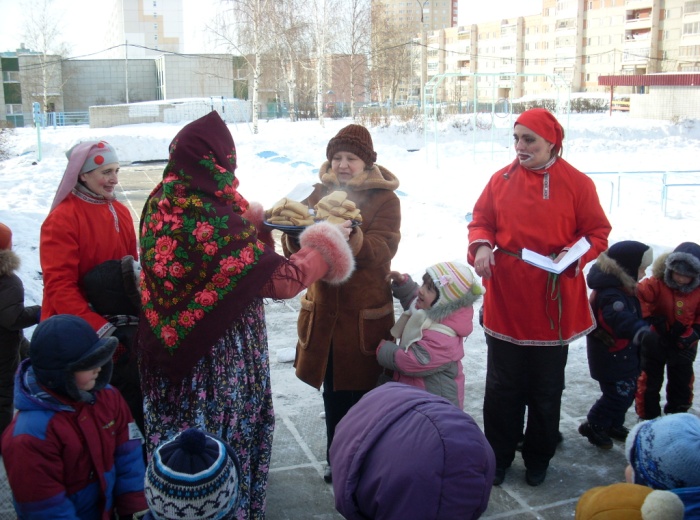 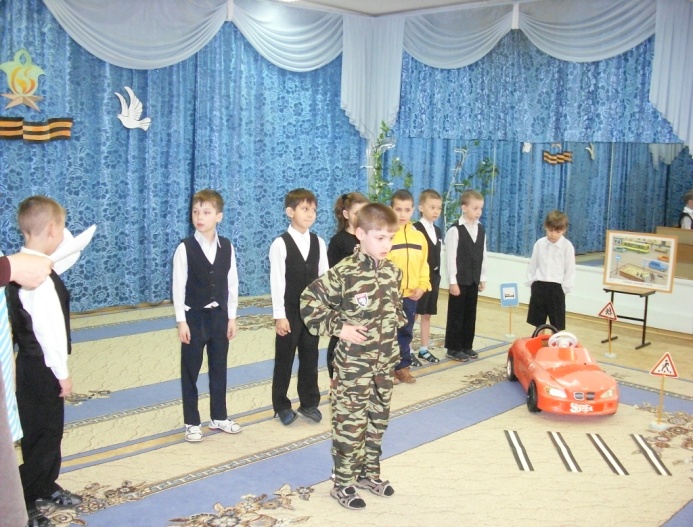 !
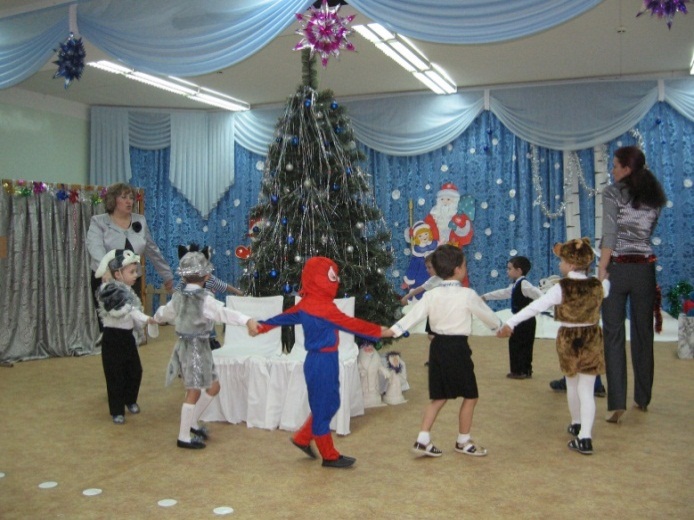 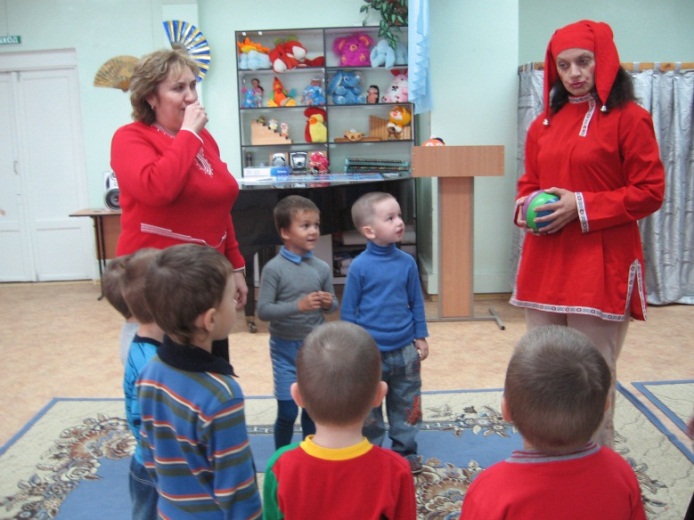 Мы играем
Мы приходим в детский сад, там игрушки стоят.
 Паровоз, пароход, дожидаются ребят.
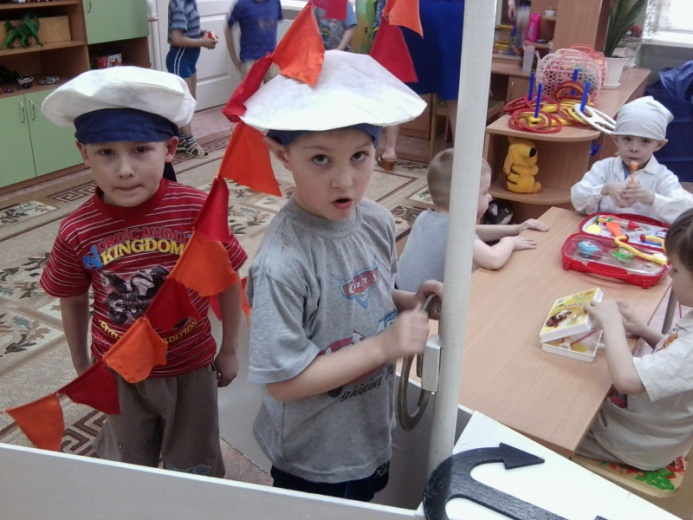 Вот кубики наши,
 Мы строим дома.
 Ты тоже научишься
 Строить сама!
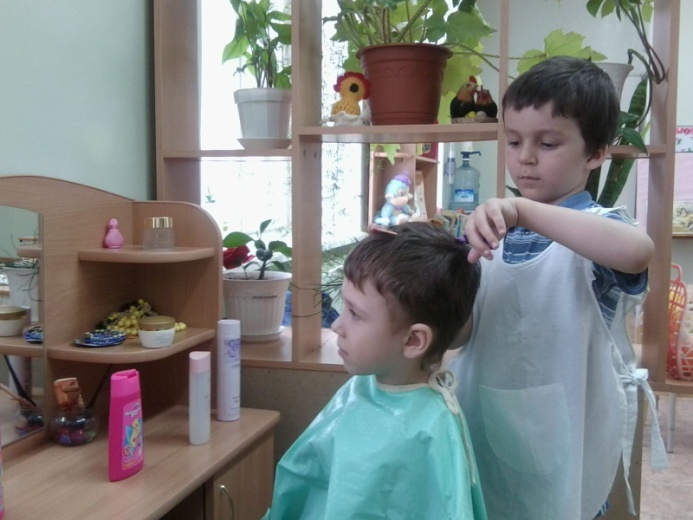 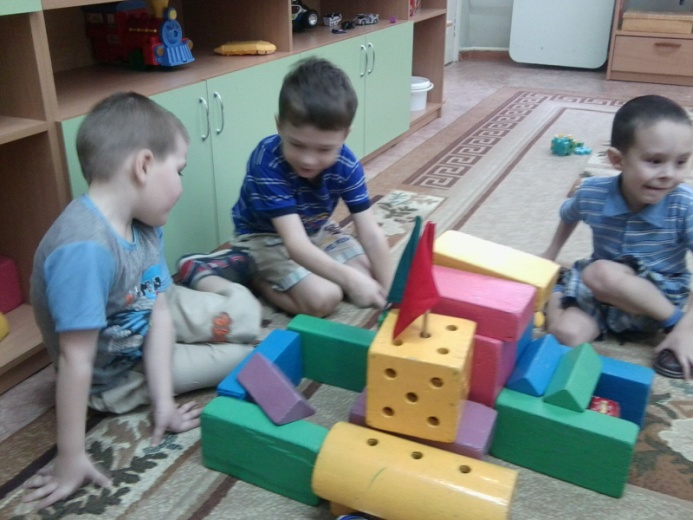 Вот какой хороший дом!
 В нем растем мы с каждым днем.
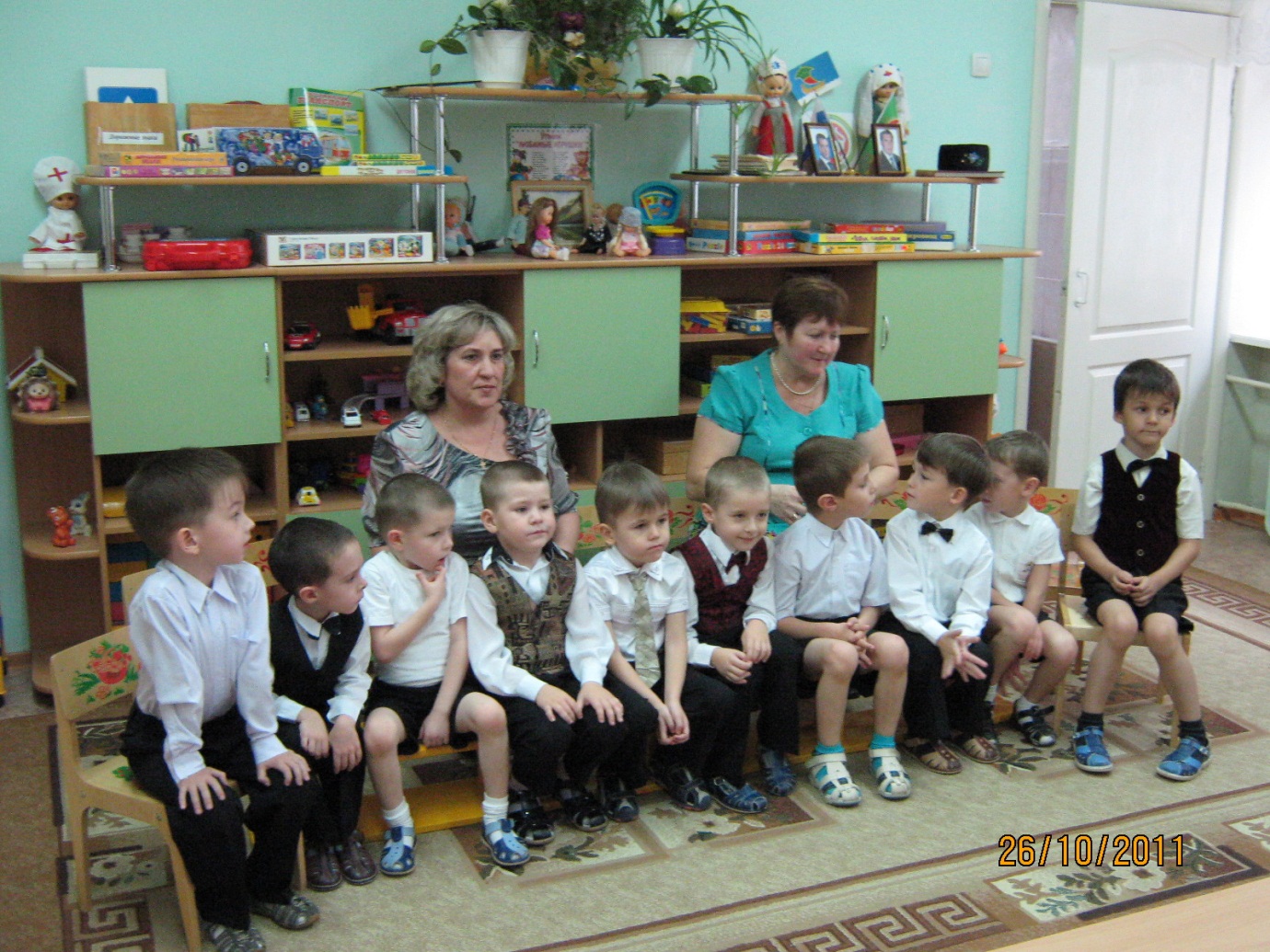 Использованные ресурсы
http://nifiga-sebe.ru/uploads/posts/2009-05/thumbs/1241588309_2.jpg
Рисунок  1 слайда
Фотографии из личного архива
Стихотворения: 
   «Девочка новая» Н. Найденова,
   «Детский сад» О.Выготская, 
   «Люби детский сад-твой второй дом!» Г.П. Шалаева, О. М. Журавлева, 
    О.Г. Сазанова.